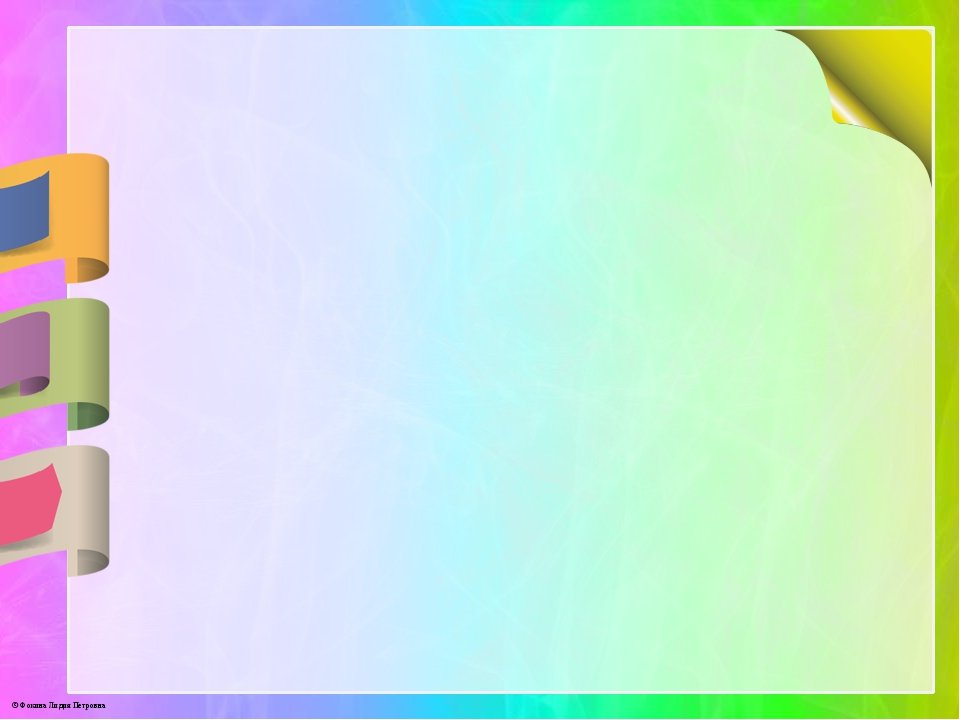 МБДОУ д/с ОВ № 6
ст. Кущёвская
 
 
Родительское собрание
Тема:
 «Формирование правильного употребления
предлогов в речи у детей дошкольного возраста в игре»
 
 
 
Подготовила:
Учитель-логопед
Ефремова И.Н.
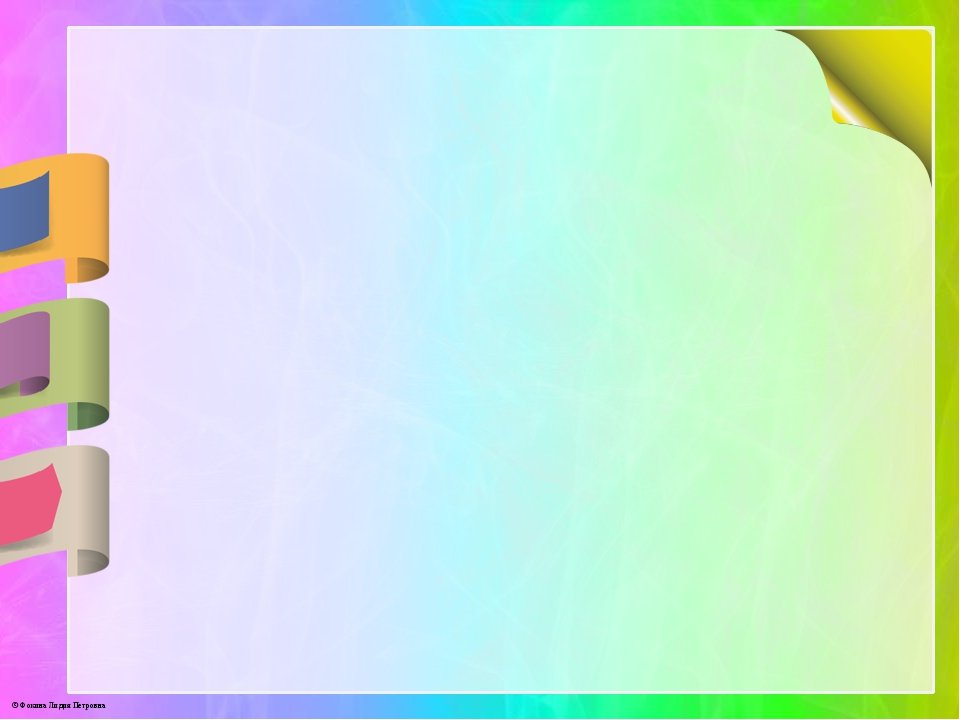 «У ребёнка есть страсть к игре, и надо её удовлетворять. 
Надо не только дать ему время поиграть, 
но надо пропитать этой игрой всю его жизнь.
Вся его жизнь – это игра».А.С. Макаренко
Чем богаче и правильнее речь ребенка, 
тем легче он высказывает свои мысли, 
полноценнее строит взаимоотношения
 с детьми и взрослыми.
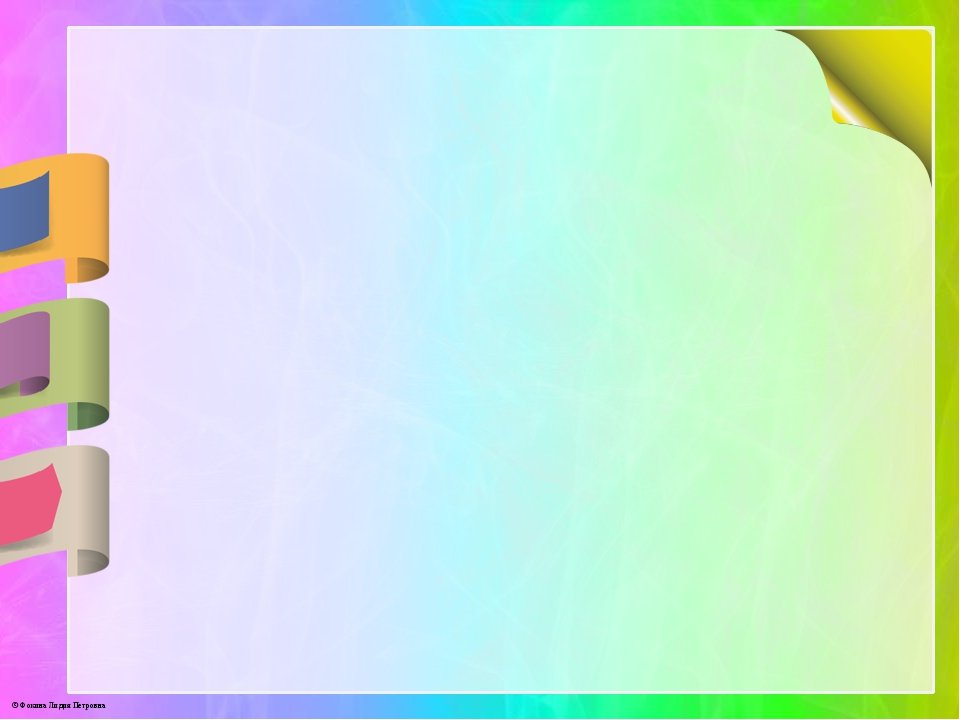 У большинства детей с речевой патологией также отмечается недоразвитие или несформированность пространственных представлений, поэтому правильное употребление предложно-падежных конструкций представляет значительные трудности для старших дошкольников с общим недоразвитием речи.
 
Характерные ошибки:
пропуск или замена предлогов;
замена одной предложно-падежной конструкции другой;
неправильное употребление падежного окончания существительного;
неправильное употребление, как предлога, так и падежного окончания.
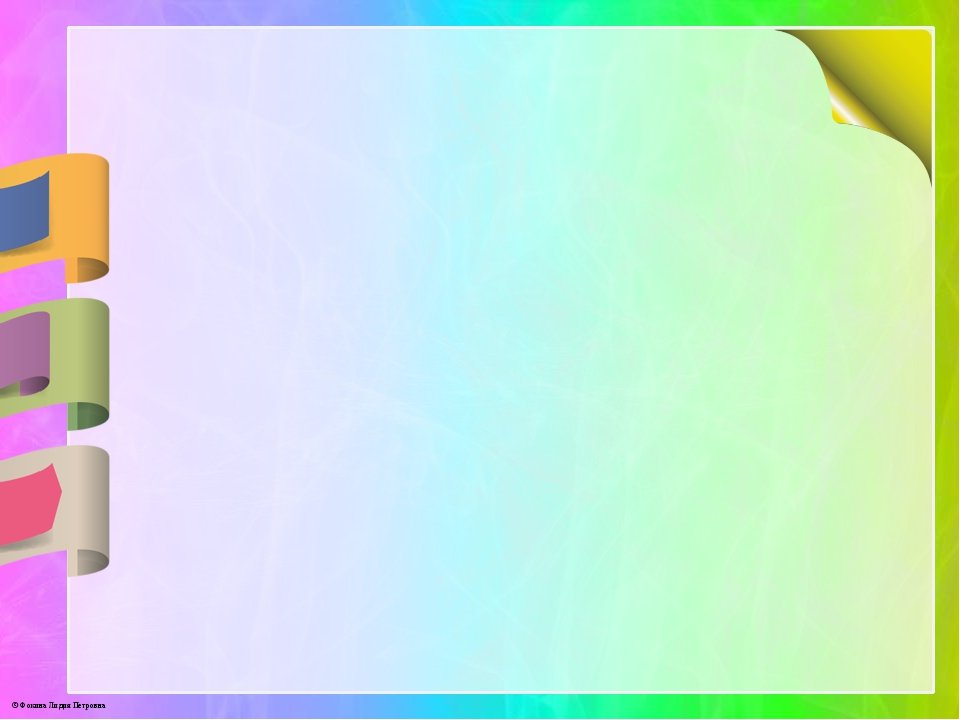 Анализ методической литературы позволил вывить разные подходы к формированию у детей  навыков формирования предложно-падежных конструкций.

А.К. Маркова рекомендует для повышения мотивации на логопедических занятиях использовать игровые технологии, потому как игровая деятельность является ведущей у дошкольников.
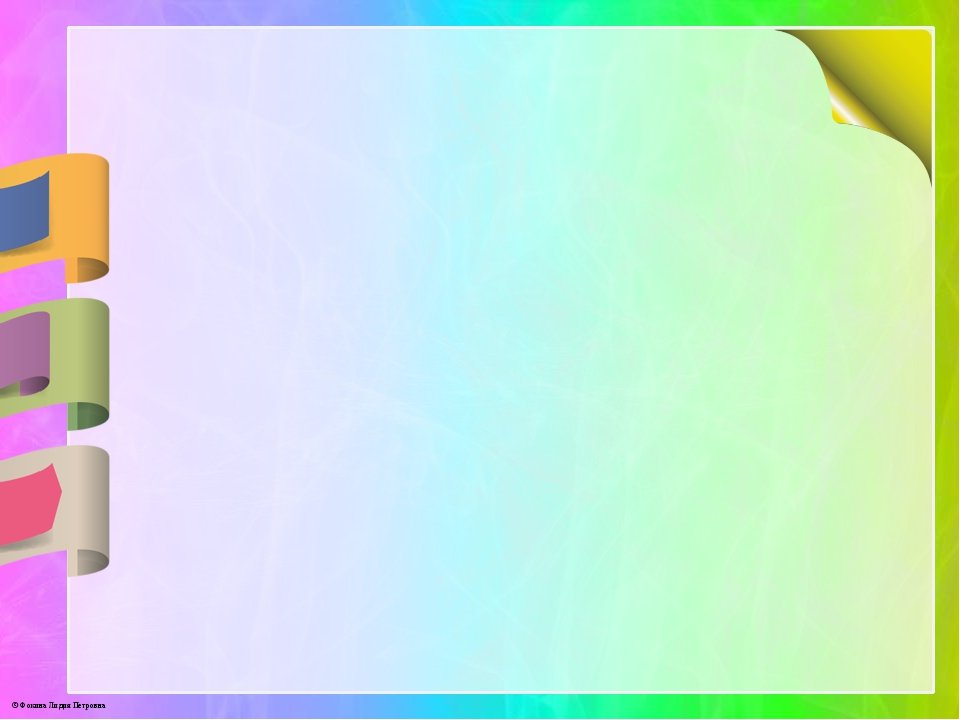 Проанализировав методическую литературу, возникла идея - использование игровых технологий позволит успешно формировать навыки употребления предложно-падежных конструкций у детей старшего дошкольного возраста, так как они имеют ряд преимуществ:
 
создают мотивационную основу для формирования речевых умений и навыков;
позволяют следовать принципу «от простого к сложному»;
создают условия для индивидуально-дифференцированного подхода;
помогают развивать психические процессы, осуществить постепенный переход от непроизвольной деятельности к произвольной и другие.
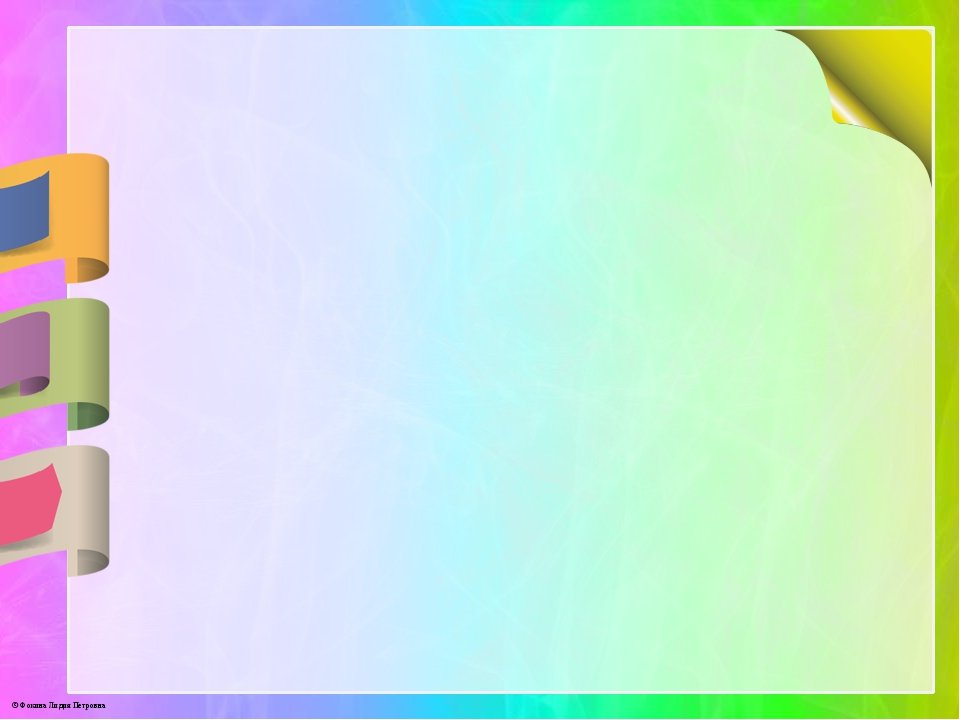 Подобранные игры различны:

по характеру коррекционного процесса (обучающие, тренировочные, контролирующие);
по характеру игровой методики (игры с правилами, игры –импровизации);
по содержанию (дидактические, словесные, развивающие, настольные, с элементами театрализации, сюжетно-дидактические);
по игровому оборудованию (с предметами, со схемами, с картинками, с театрализованными куклами, без предметов).
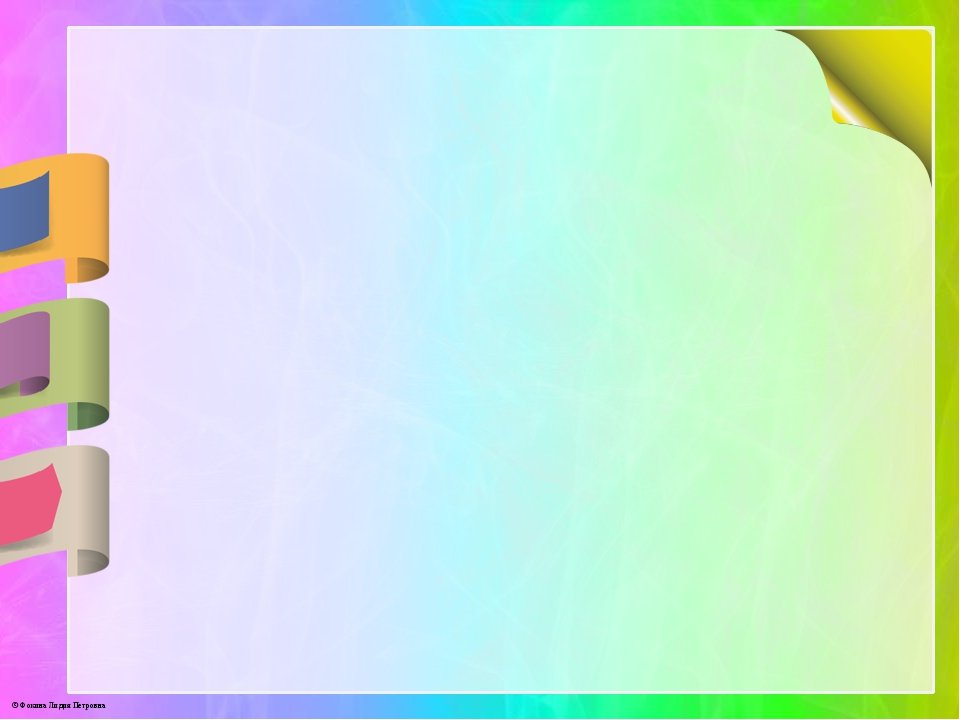 Уточняю понимание детьми пространственного расположения предметов, со значением местонахождения
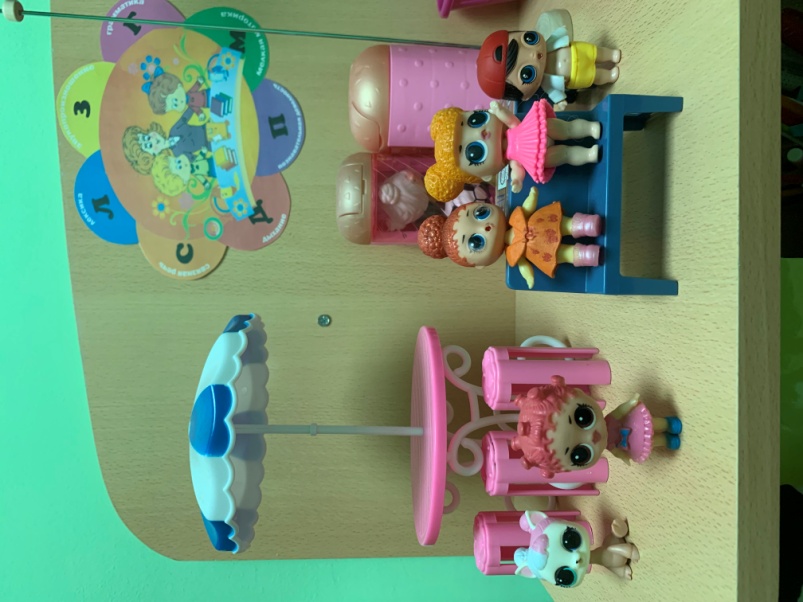 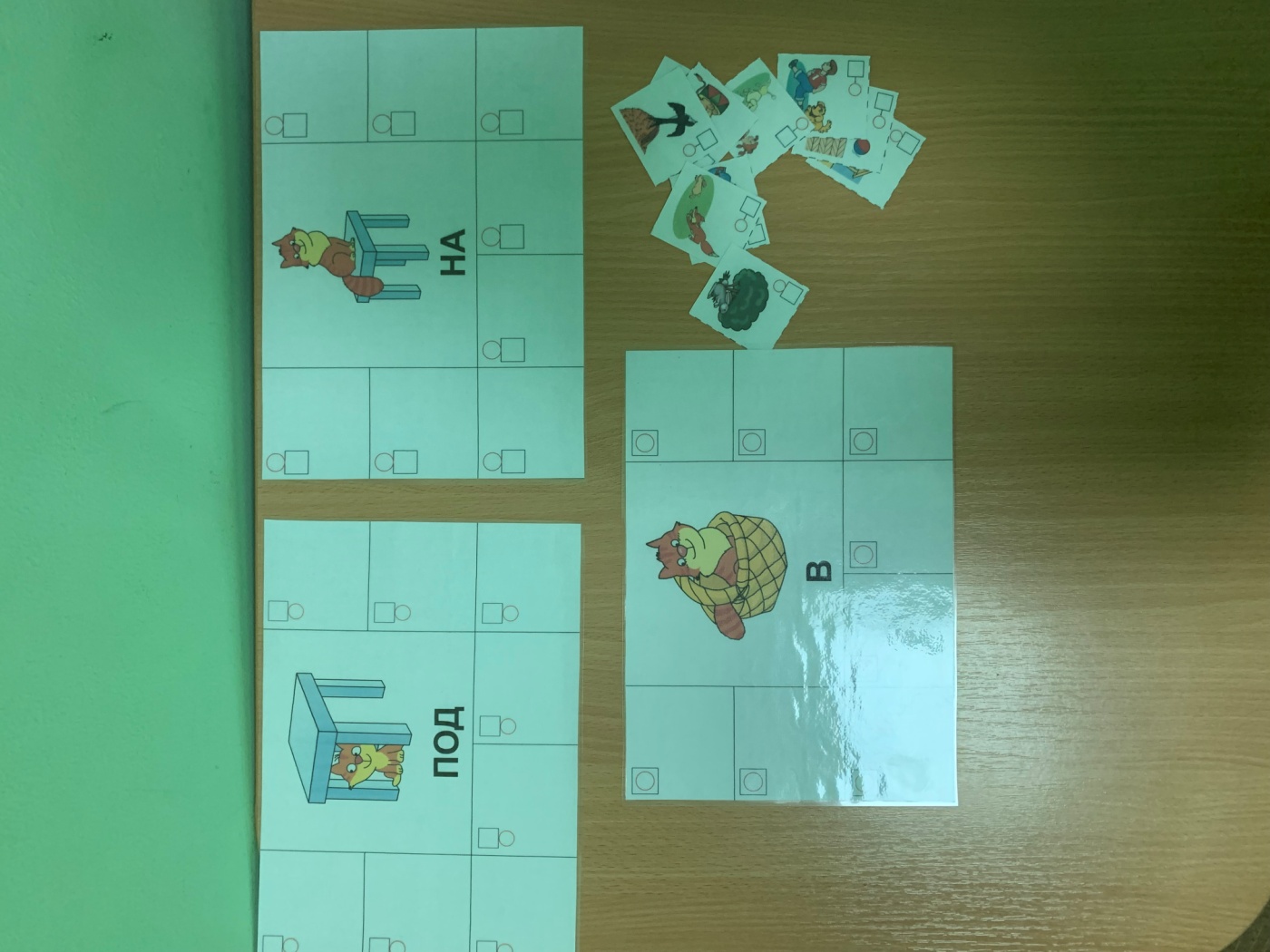 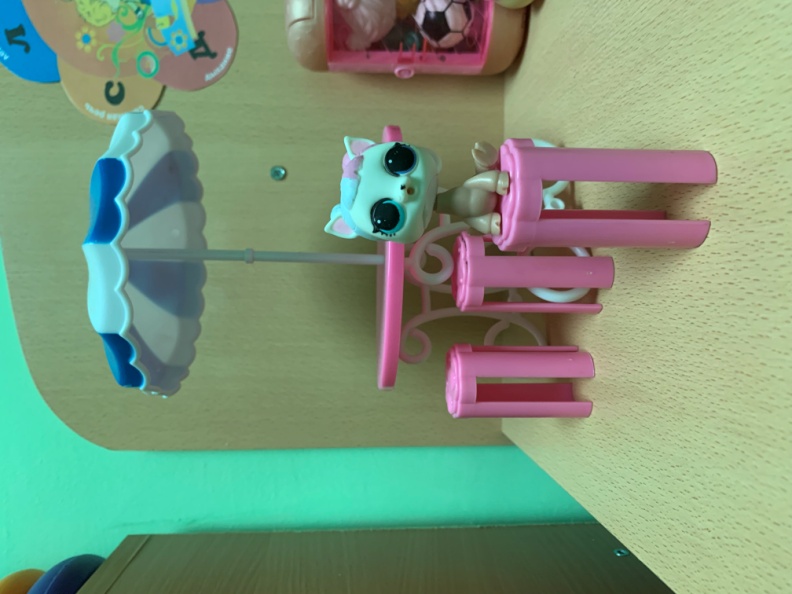 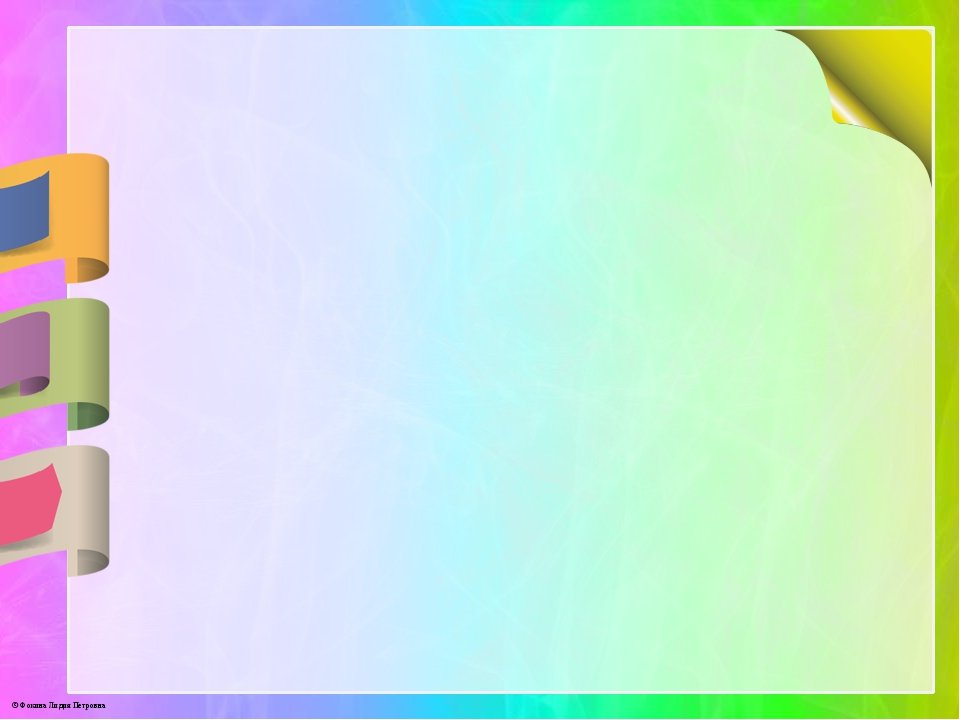 Со значением направления действия (куда?)
Кошка села куда? (в корзину)
 



Кошка подошла куда? 
(к корзине).
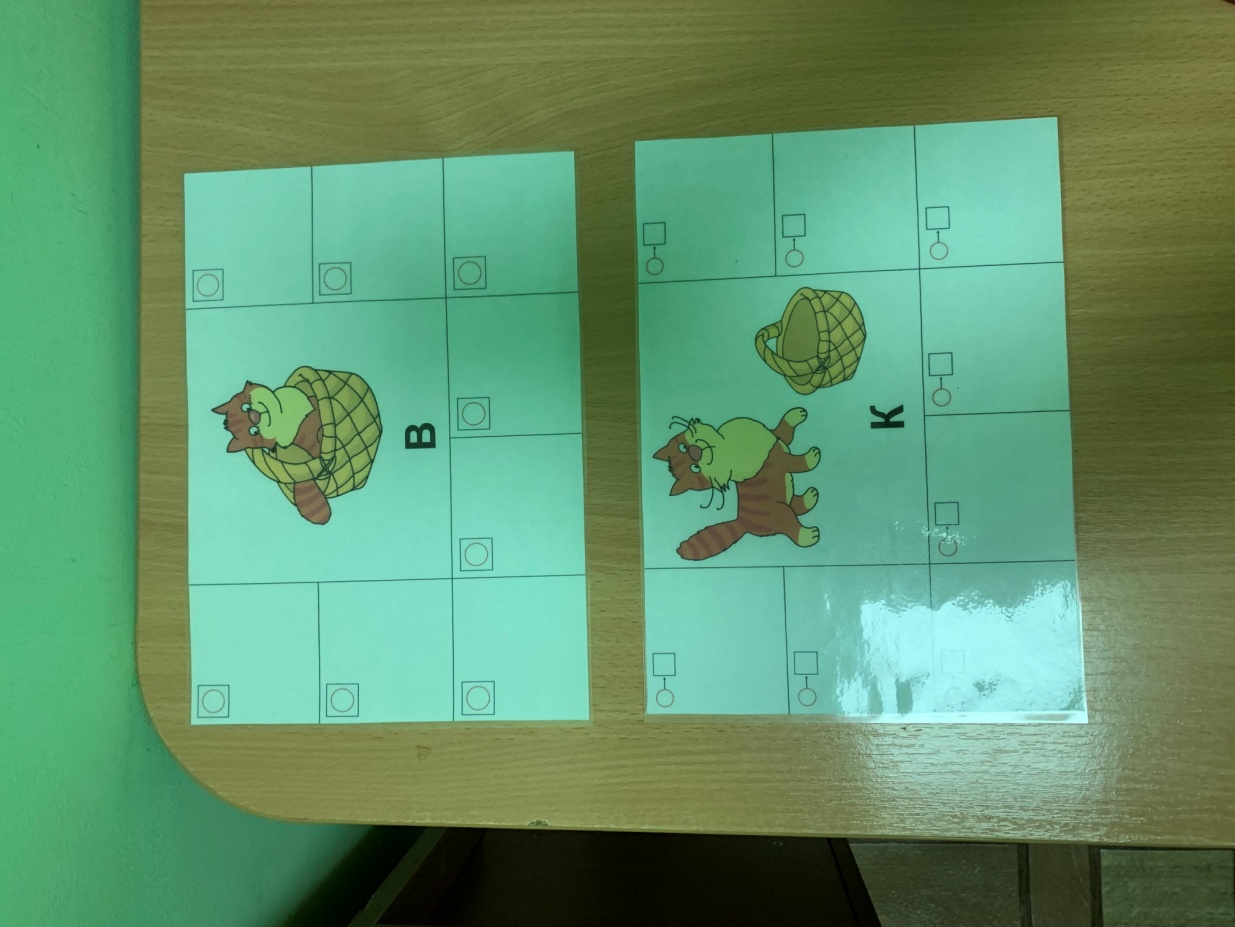 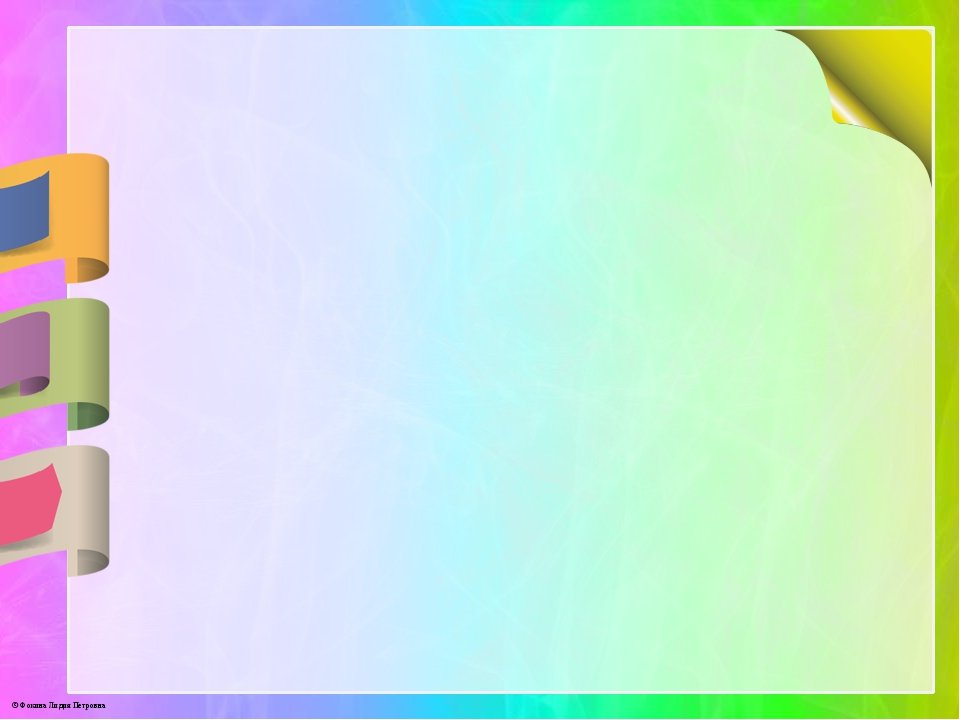 Дидактические игры с предметами
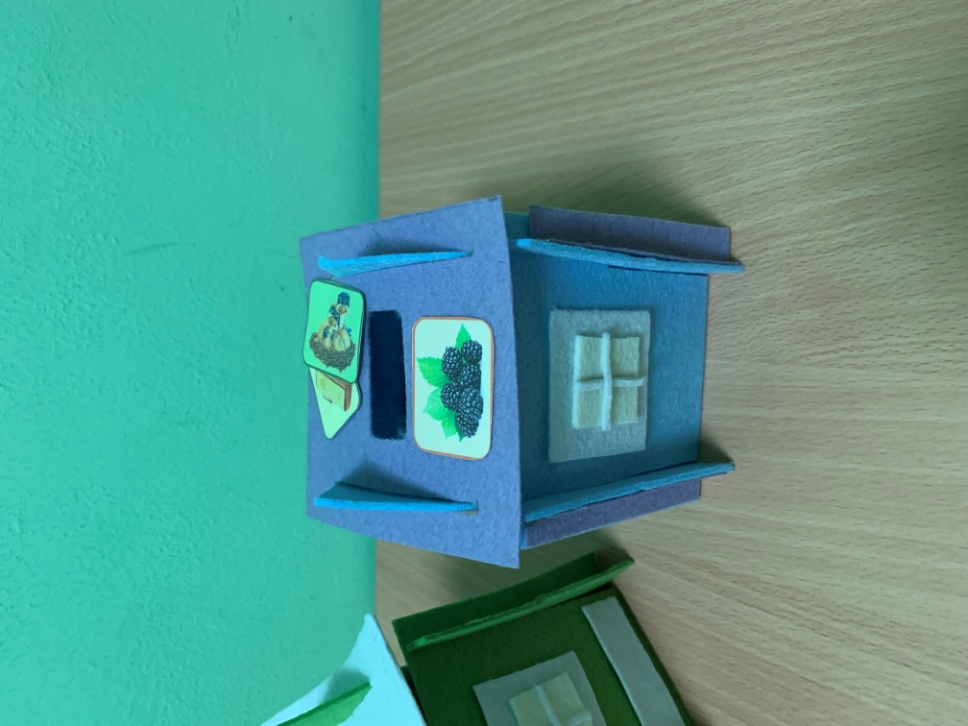 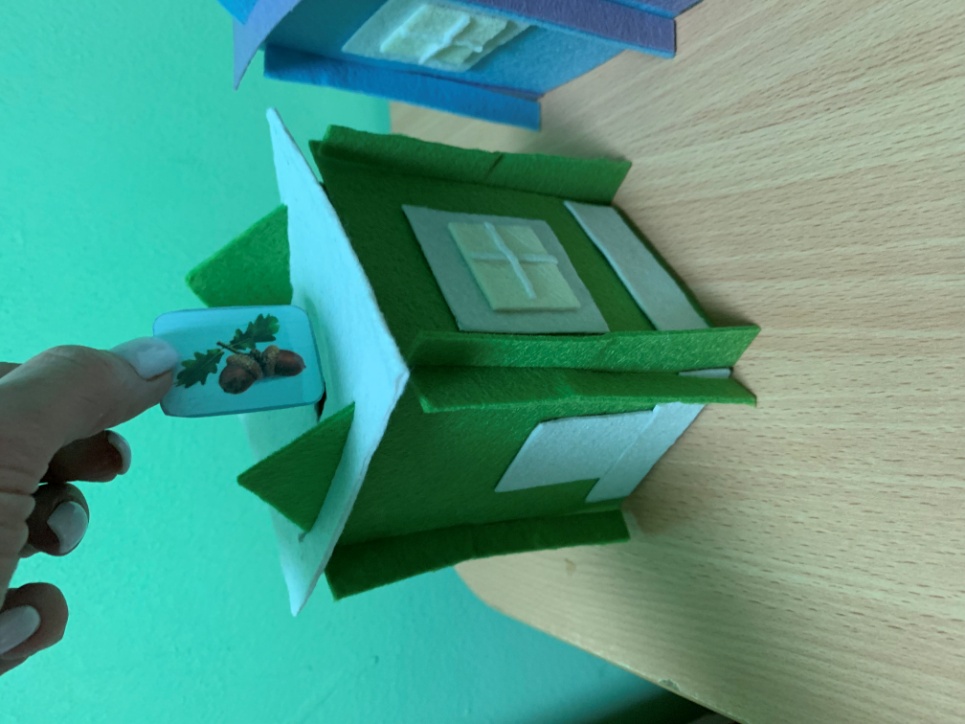 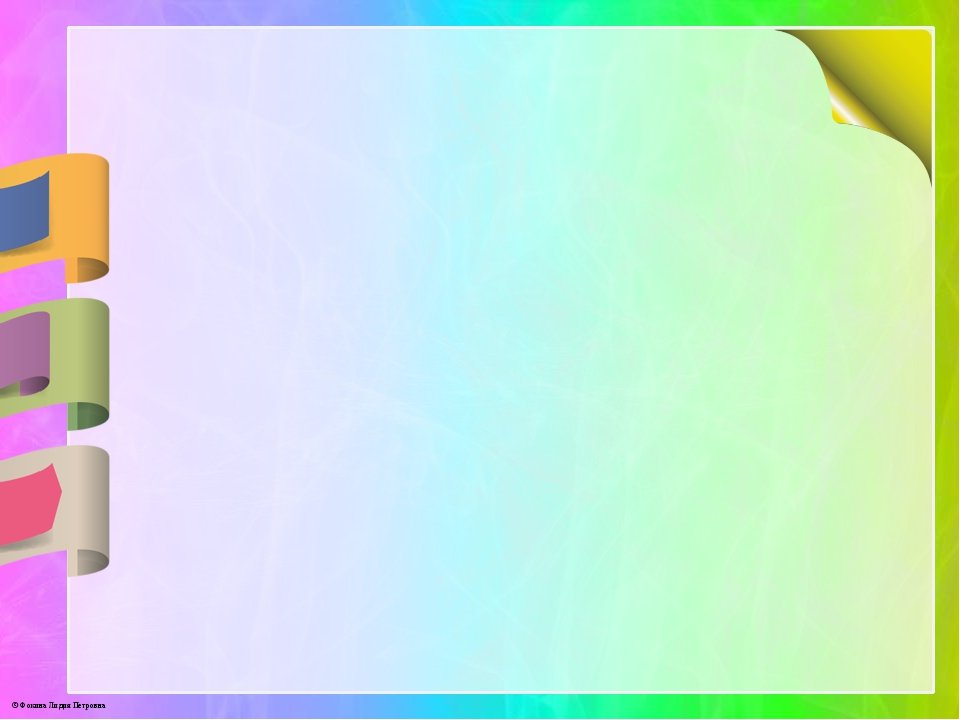 Дидактические игры с опорными картинками
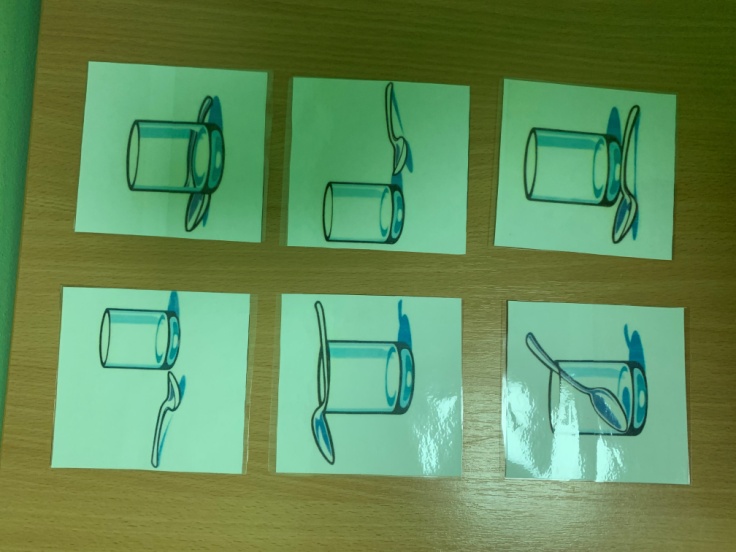 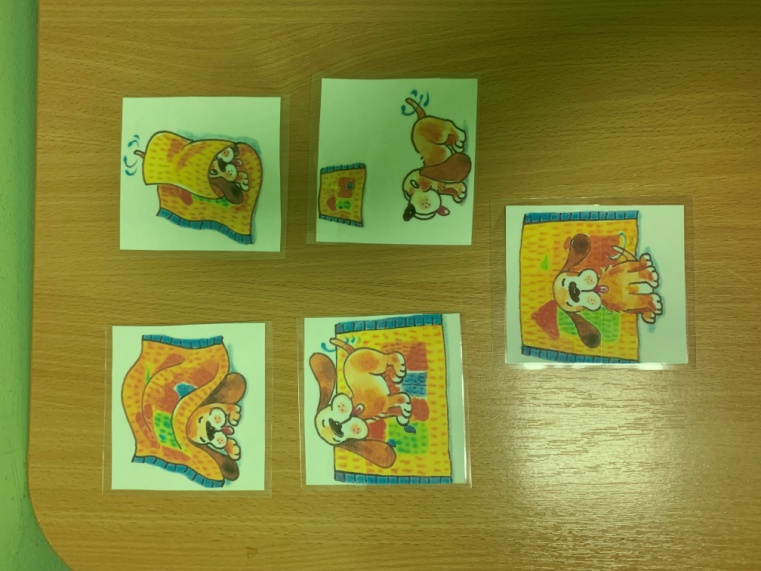 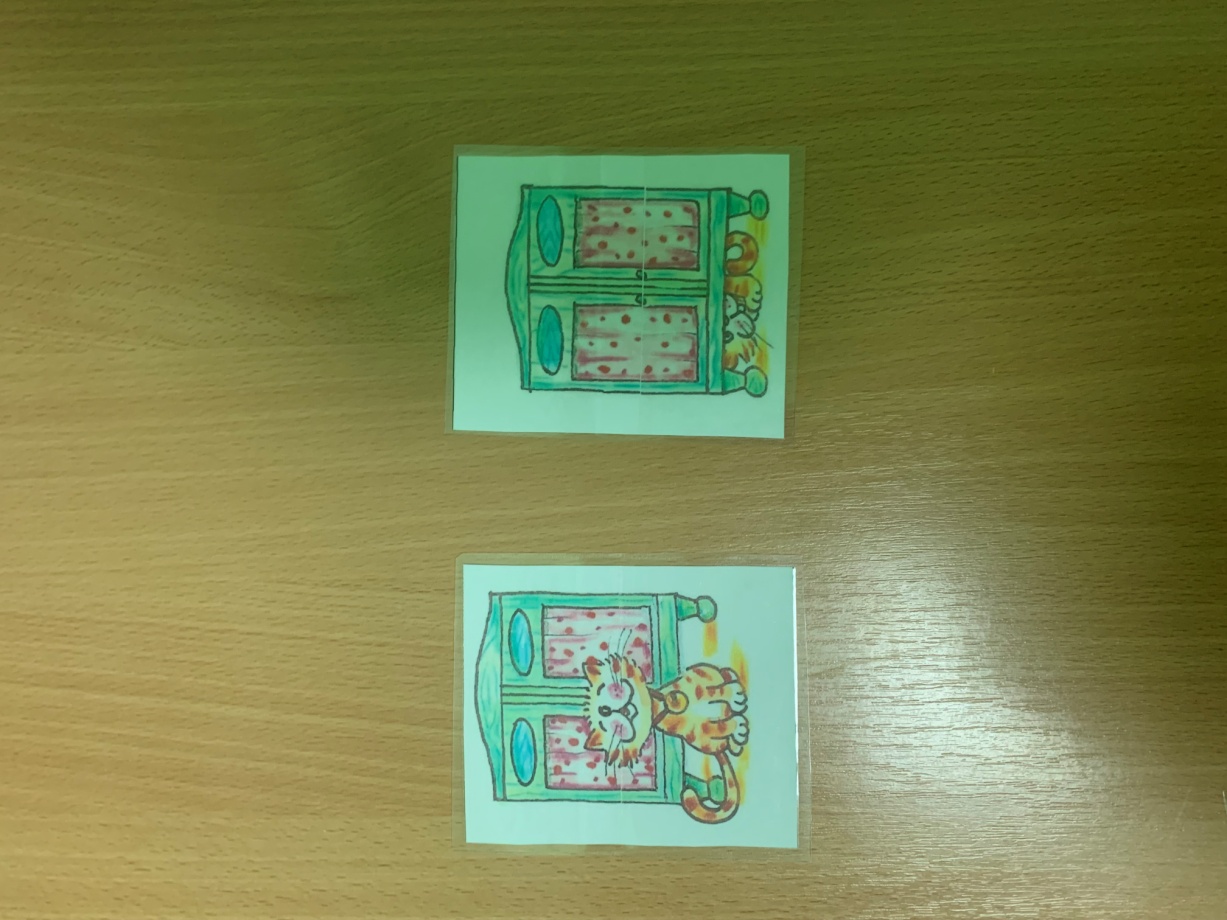 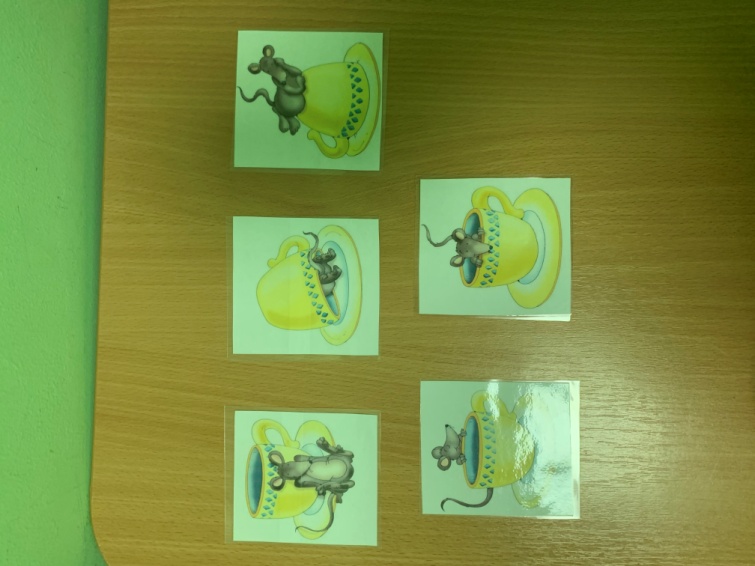 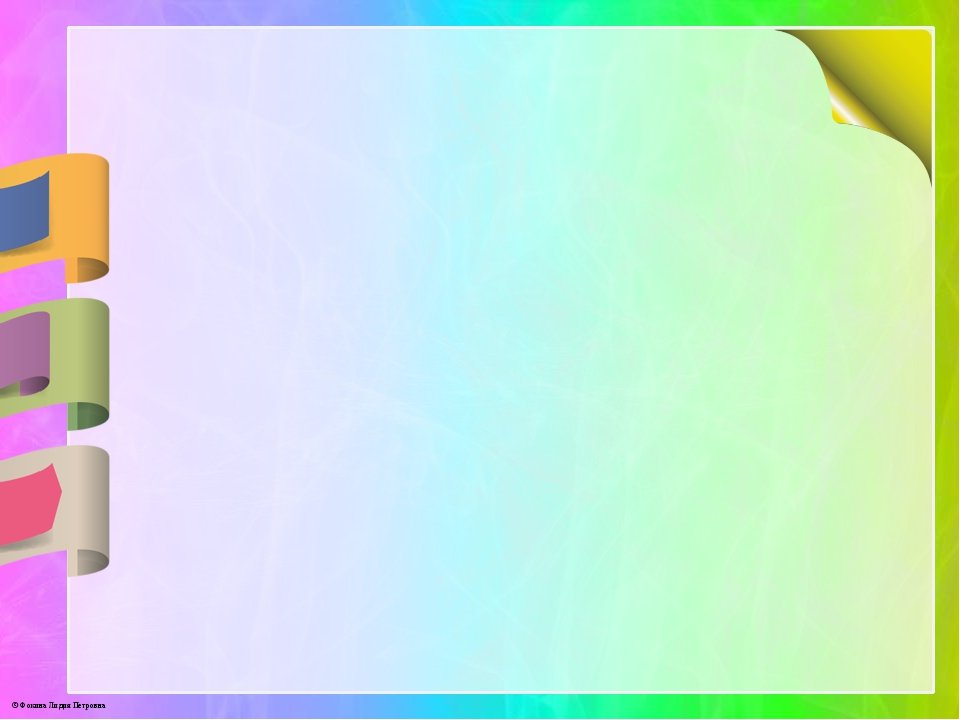 Дидактические игры с опорными картинками
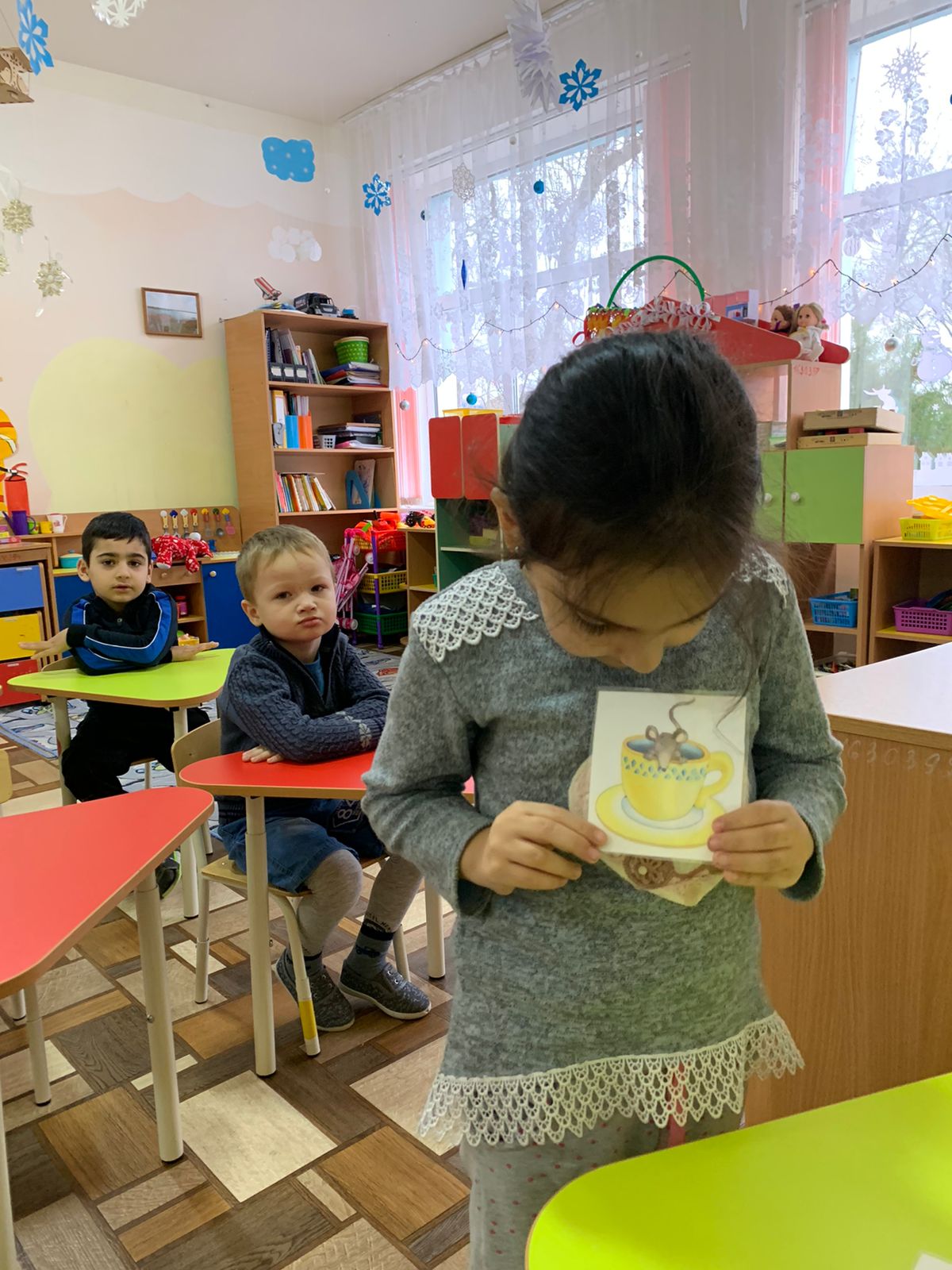 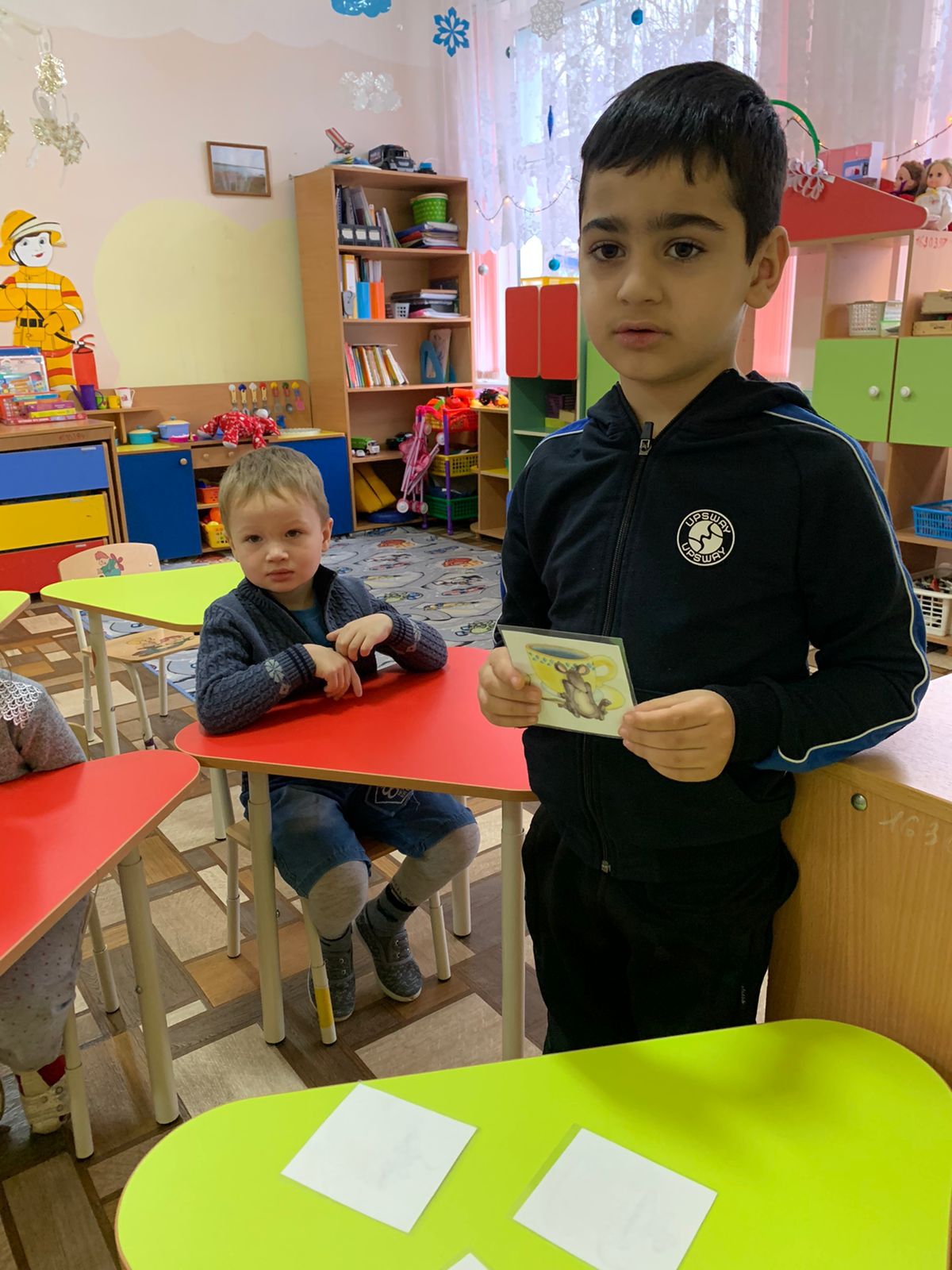 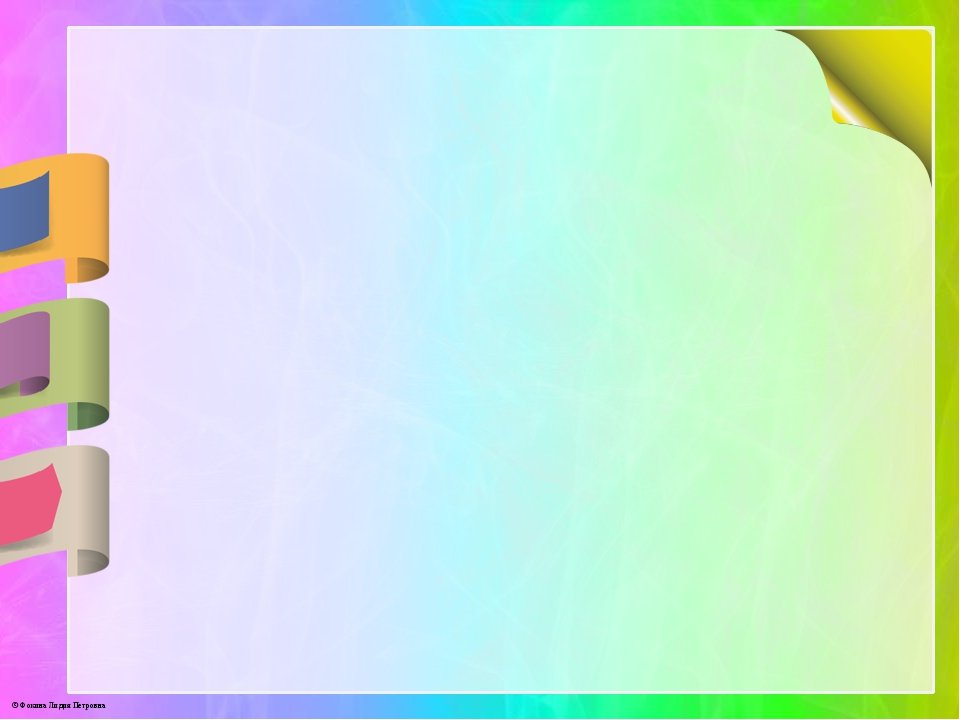 Использование игрового поля и мелких игрушек
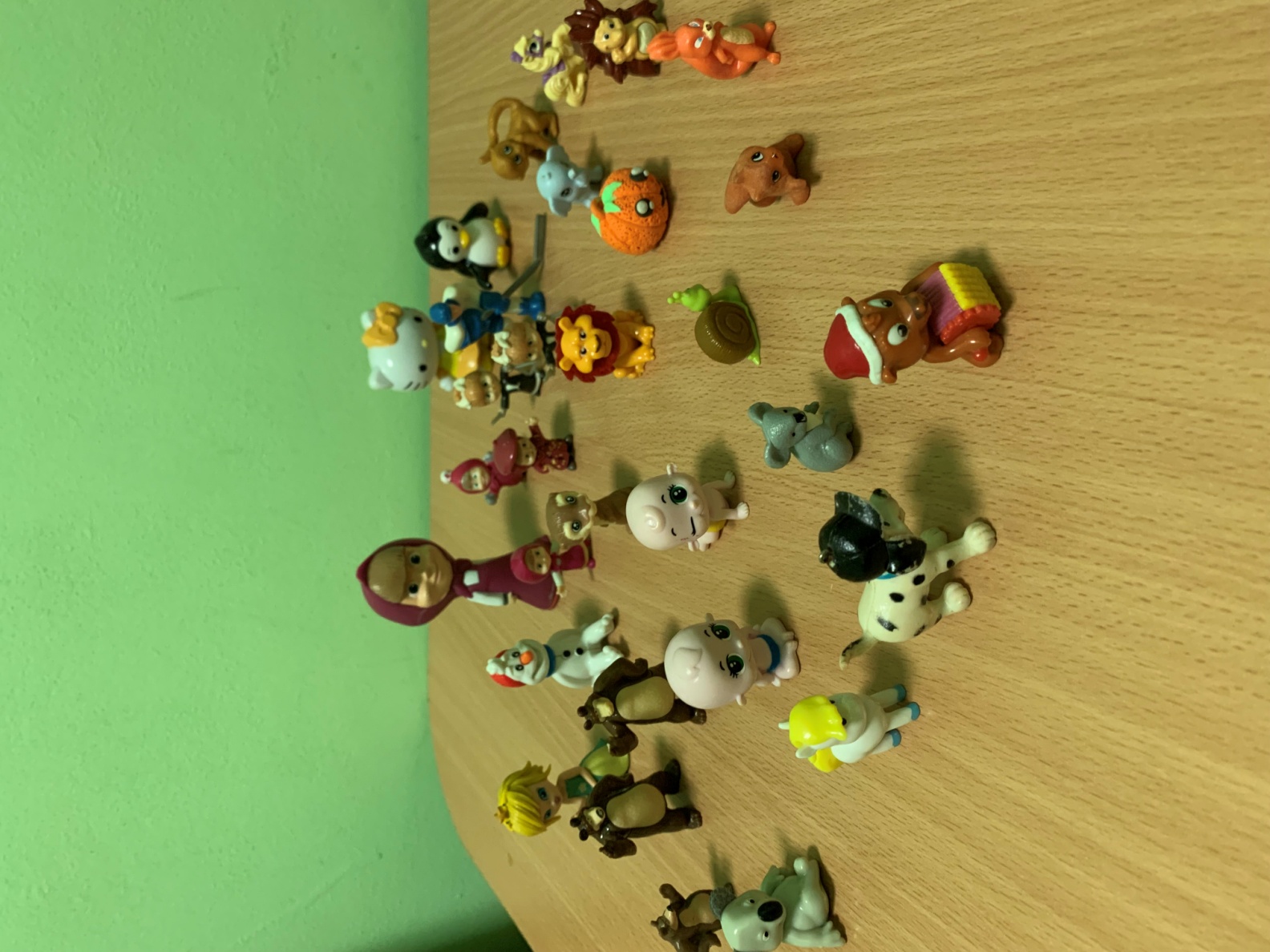 Где стоят игрушки?

Куда ползёт улитка?

Кто стоит за львенком?

 Кто стоит перед ежом? 

Между Машей и принцессой кто?
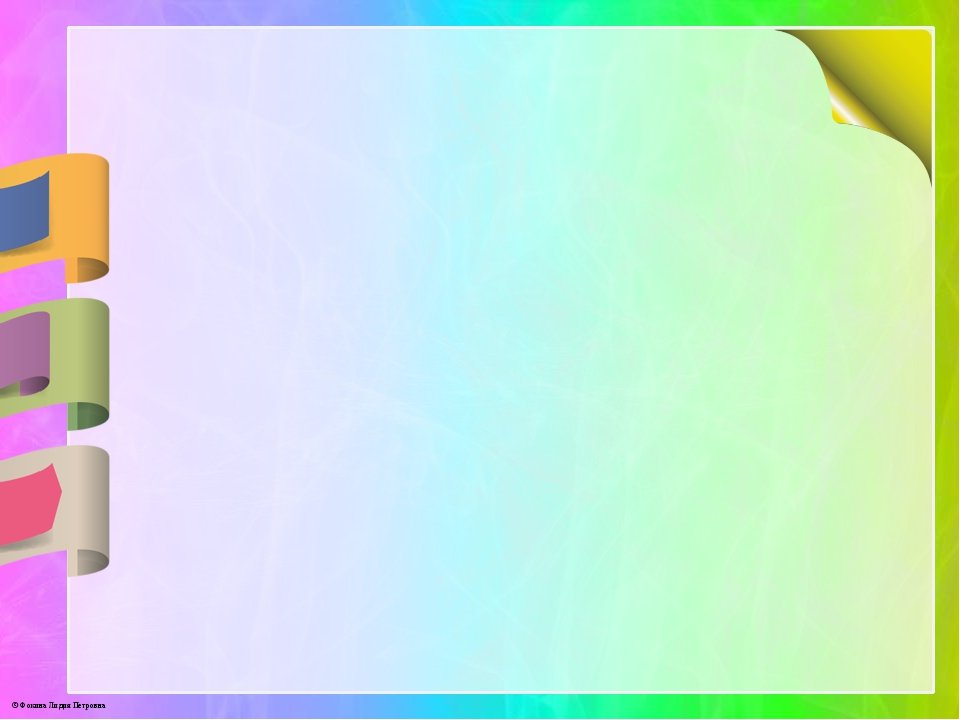 Игры с элементами театрализации
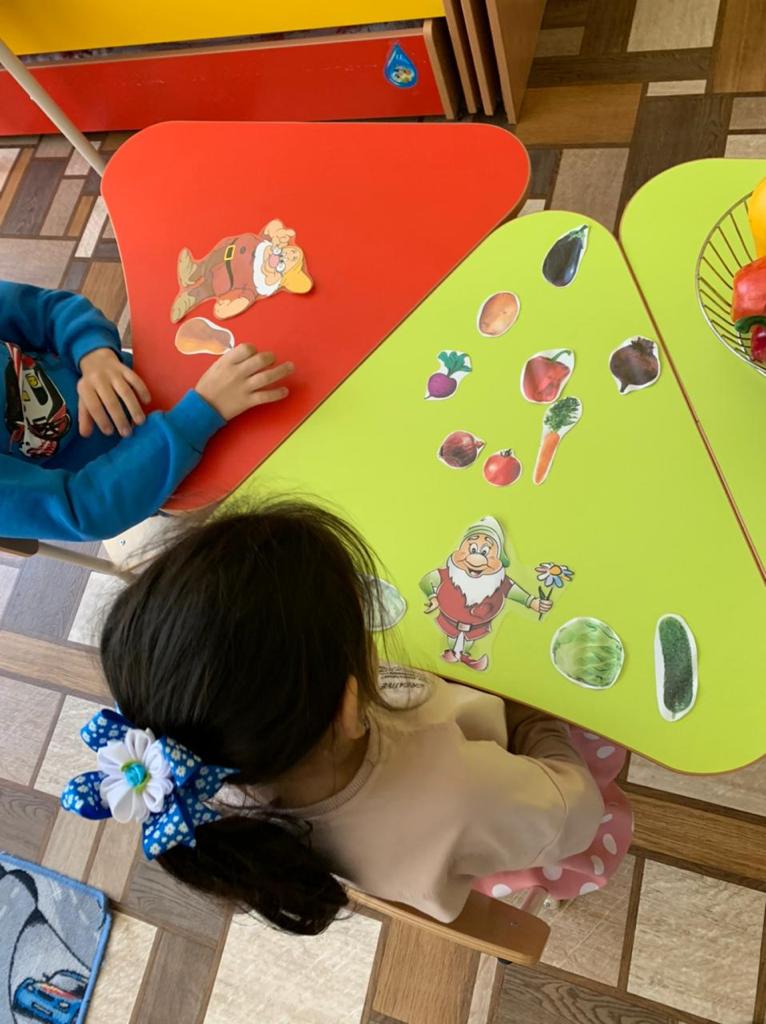 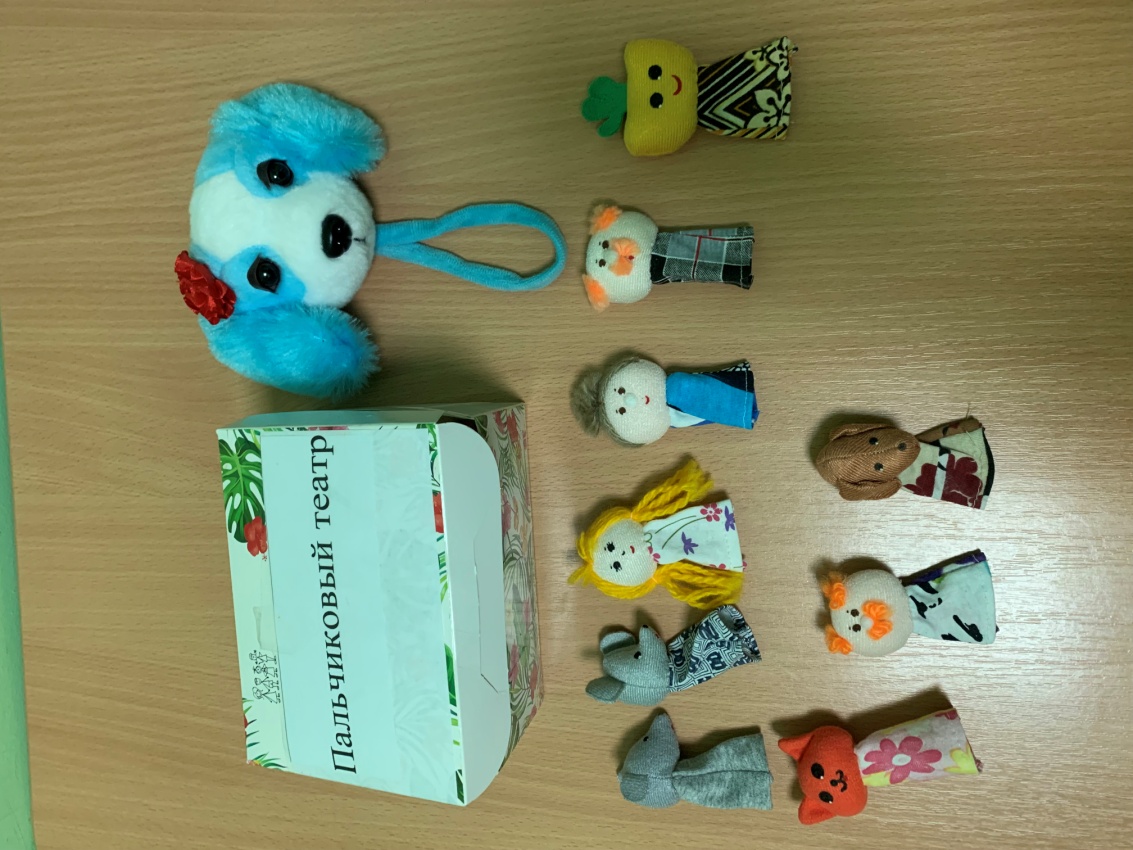 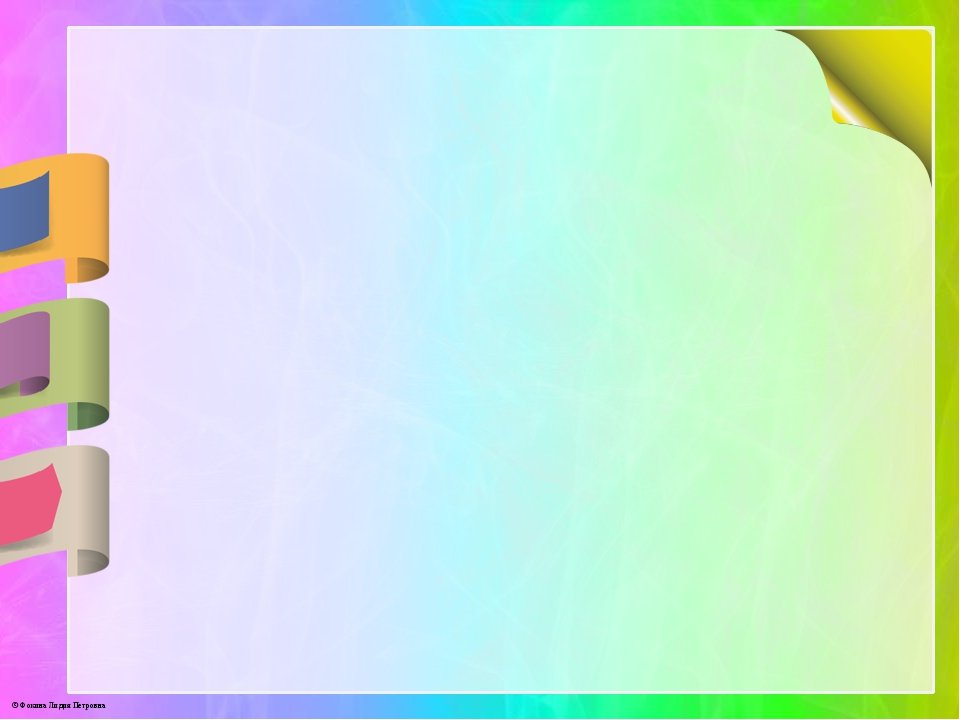 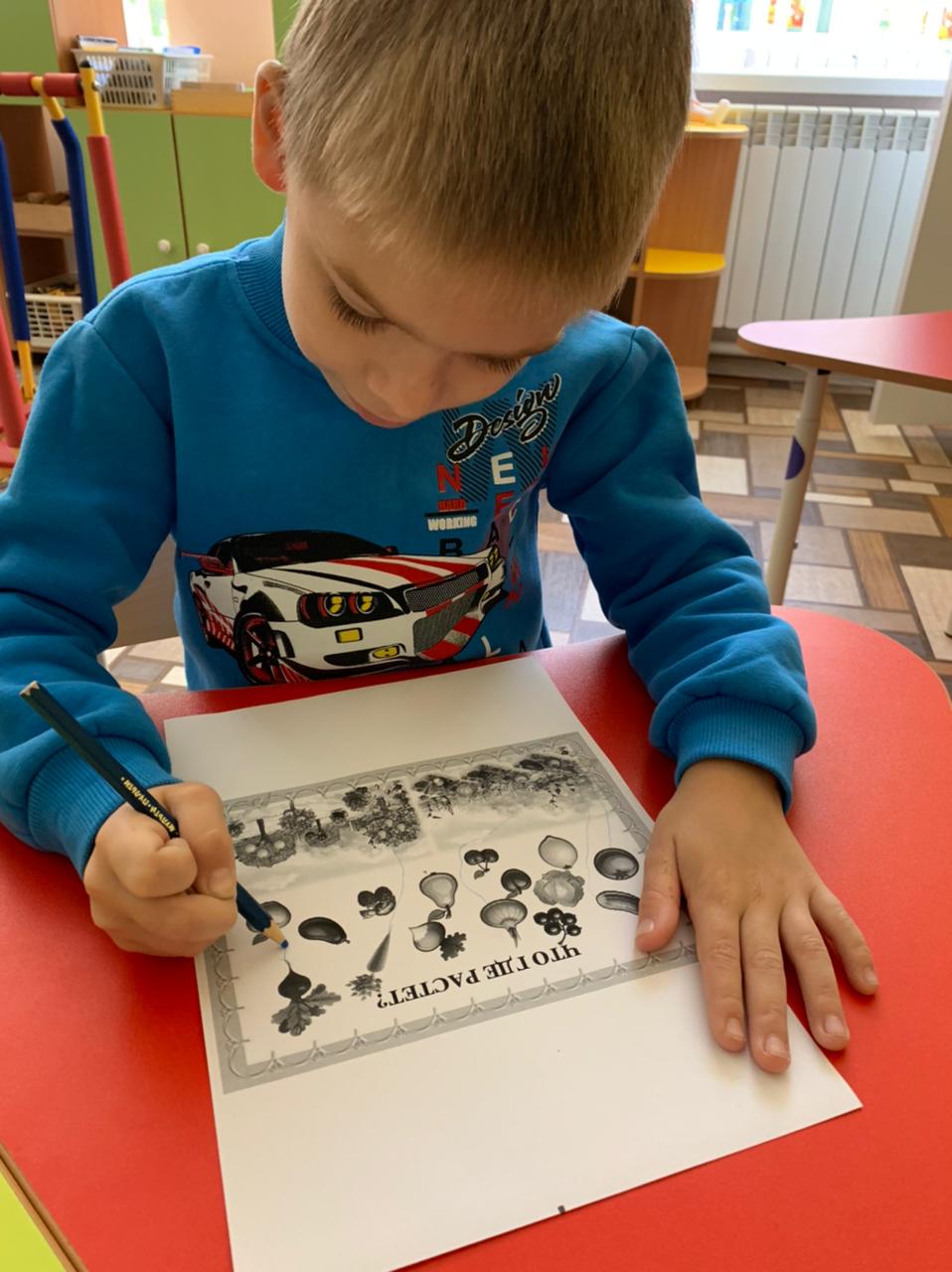 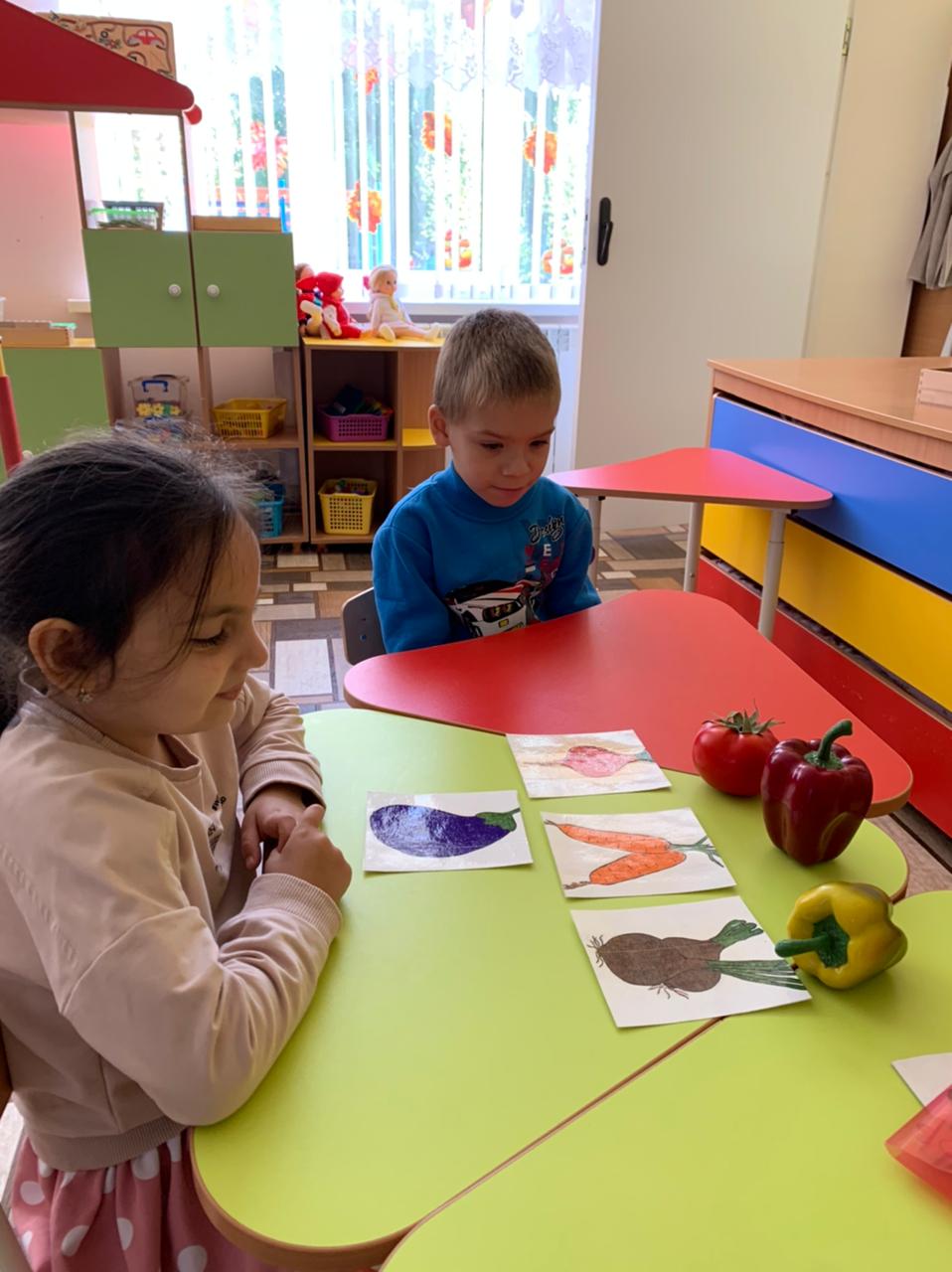 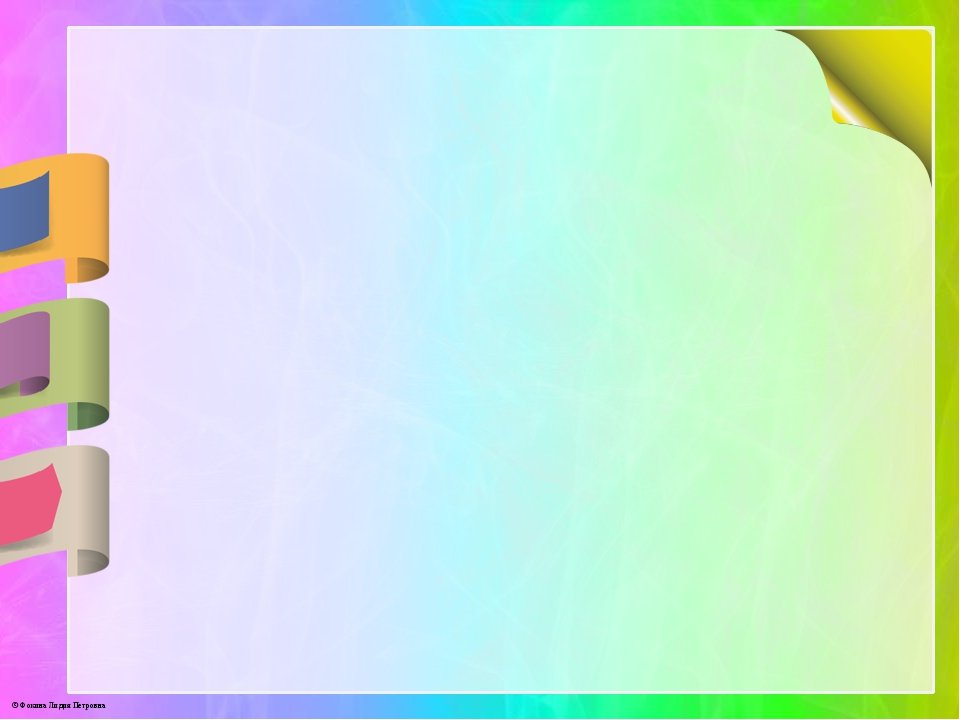 Представленные игры позволяют подготовить детей к использованию речевых умений и навыков в процессе повседневного общения, создают предпосылки для освоения языковой системы, способствуют компенсации языкового чутья.
Благодарю за внимание!